502親師座談會
感謝各位家長抽空參加
與老師一同關心孩子們的校園生活
導師：謝佳伶
今日流程
親師討論事項
成立本學期班親會
學校重要宣導事項報告
本學期重要行事報告
各科教學重點報告
班級經營報告
考試及作業方式
臨時動議
本學期班親會
班親會主席：謝佳伶(導師)
班親會紀錄： 李筱盈(晁霆媽媽)
學校家長委員(三位)：
　　杜冠民(以謙爸爸)、朱思燕(宥銓媽媽),童銹媛(彥宇媽媽)
總務(管理班費)：童銹媛(彥宇媽媽)
資訊(協助大型活動照相)：
　　陳俊國(瓅安爸爸)、童銹媛(彥宇媽媽)、蔡孟君(沛珊媽媽)
學校重要事項宣導
進出校園請配戴口罩
生病／臨時有事情，請記得請假避免老師找不到孩子
請協助孩子配戴防身警報器(佩戴在手拉得到的地方)
若需要購買制服可以到本棟地下室
請善用親子綁定系統及校園繳費系統
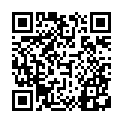 本學期重要行事曆
校內美展徵件：9/14~9/18
中秋節連假四天：10/1~4(四~日)，9/26(六)補上班上課。
游泳課：10/12~11/13
五年級基本學力檢測：10/13(二)
期中考：11/4(三)、1/5(四)
體表會：12/5(六)；12/7(一)補假一天
校外教學小人國：12/25(暫定) 
期末考:1/12(二)、1/13(三)
1/20休業式，1/21寒假開始
2/18(四)下學期開學日
各科教學重點報告
班級經營
一、營造和樂的氛圍
二、培養獨立思考及自己解決生活或學習問題的能力 
三、創造亦師亦友的環境
四、建立親師間良好的溝通管道，攜手陪伴孩子成長
五、獎勵章制度

註：10/13前為複習四年級所學，10/13後複習五年級課程
作業及考試
國文：
作業：課本預習、甲乙本生字造詞、習作、國文隨堂演練、造句練習(直行簿)
考試：國語作業簿、單元卷、句子聽寫(格子簿)、複習卷

數學：
作業：課本題目、習作、數學重點複習、練習卷
考試：課本練習百分百、單元卷、複習卷

社會：
作業：習作、練習卷、課堂活動
考試：單元卷、複習卷
不怕通通錯，就怕不訂正
每次都訂正，分數通通送
成績計算
25%　課堂參與、上課態度、小組討論發表
20%　作業
15%　小考
40%　期中+期末
教學計劃-國語
生字：著重在理解及應用每個字、詞、語
課文：理解大綱、文章結構及課文重點
作文：練習抒發、表達內心感受，修辭、成語使用
書法
課堂中亦利用關鍵字「快問快答」讓孩子集中注意並腦力激盪
每天習寫一個成語，漸漸留下印象
每天一篇日記累積基礎語感，並連絡師生感情
教學計劃-數學
課本：題型抽換，運用在生活中。
　　　　練習100%當課堂小測驗，讓孩子簡單拿滿分給予信心。
習作：每日回家練習課堂所學。
重點複習：針對應用題練習。
練習簿：針對較難或孩子不熟的單元重點練習。
指導孩子在敘述長的問題中尋找關鍵字，並注意陷阱題。
簡單小口訣，快速懂類題。
教學計劃-社會
配合學校50周年校慶活動，讓孩子們調查校史及社區。
藉由故事、圖像、實際例子等，引導學生對學習產生興趣。
重視課堂發言，上課時由老師拋出問題，培養學生思考、推論的能力。
從臺灣開始，逐漸理解世界的樣貌。
教學重點-綜合
時事教學
班務討論
一周大小事分享
配合節慶及學校舉辦相關活動
教學重點-健康
注重認識周遭並懂得迴避危險
遇到危機時懂得如何保護自己
了解自己的優缺點，懂得改進與接受不完美
認識成癮物質與其危害，並懂得遠離不良誘惑
多多活動身體
補充教材
語林秘笈【高年級】
- 從故事閱讀中學習文章結構與成語
- 僅供練習使用，不列入成績計算
-會沿用到下學期或六年級
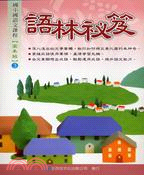 EQ課程入班
寶寶心理苦，但寶寶不說
- 學習控管情緒與表達自我
- 理解溝通協調的技巧
- 一學年入班８次，使用導師課堂時間授課
- 僅簿本費40元，不需再繳交其他費用
學年老師推薦課程
今日與家長協調是否上課？是
班費細項
1. 廁所清潔費每學年500元/人。
2. 影印卡400元/張，先購1張。
3. 補充教材：
    35元/本：國作、社卷、自作。
     每本45元有：國隨、數重。
     每本85元有：語林祕笈。
4. 班服每件估350元/人。
5. 小人國校外教學車資7500元。
    小人國門票340元/人。
6. 班級清潔費共3500元。
7. EQ本40元/本。
8. 班級布置素材：489元，約20元/人
算式：
500+16+105+90+85+350+300+340+140+40+20=1986/人
註：藍色是平均結果
親師交流時間
導師手機：0931-801-026		教室分機：#502

導師信箱：a22633@mqes.tp.edu.com

Line親師交流群：
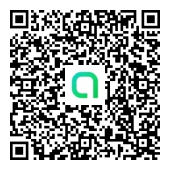 感謝各位家長踴躍參與